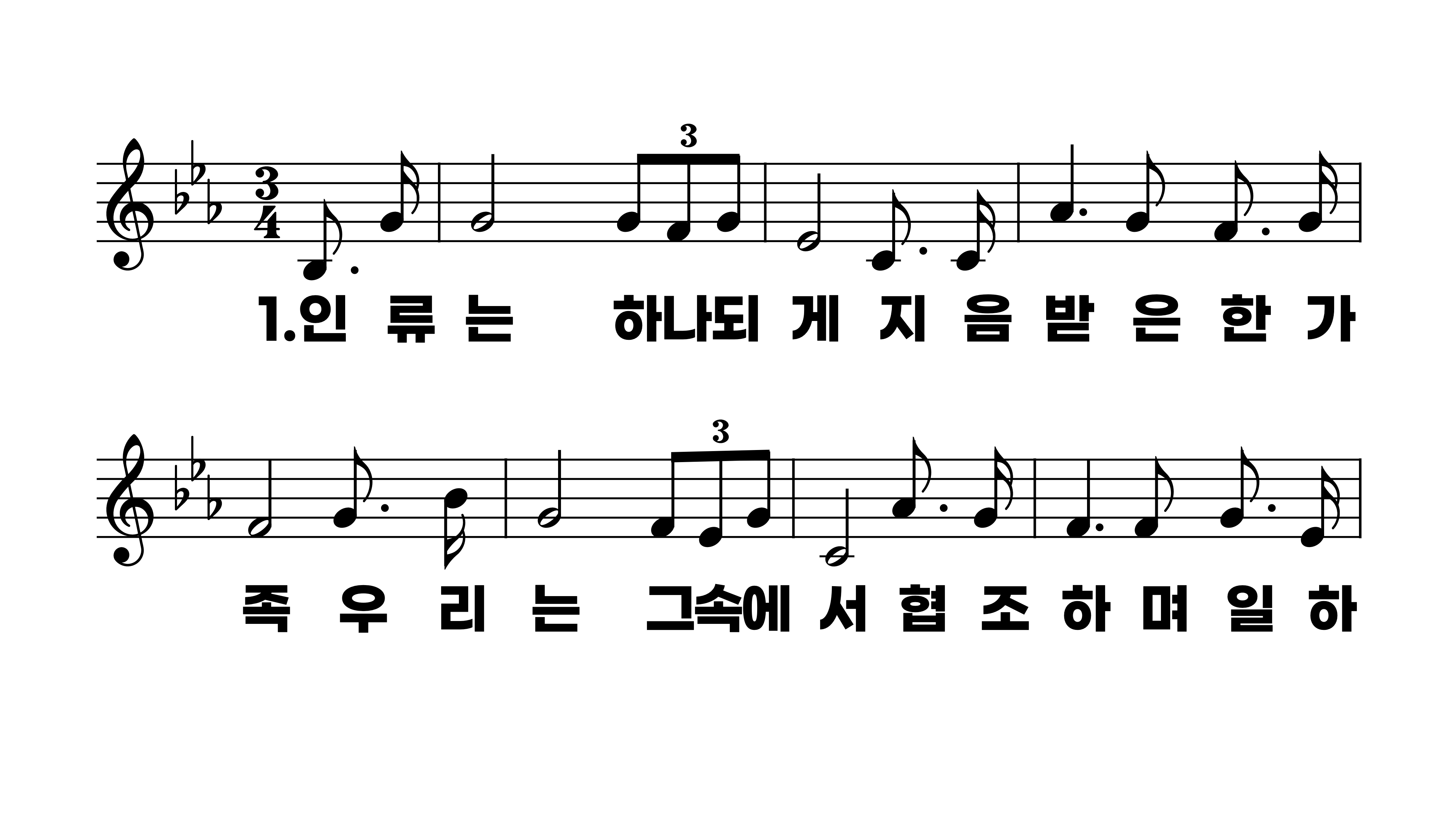 475장 인류는 하나되게
1.인류는하나
2.죄악은뿌리
3.주님은십자
4.영광도부끄
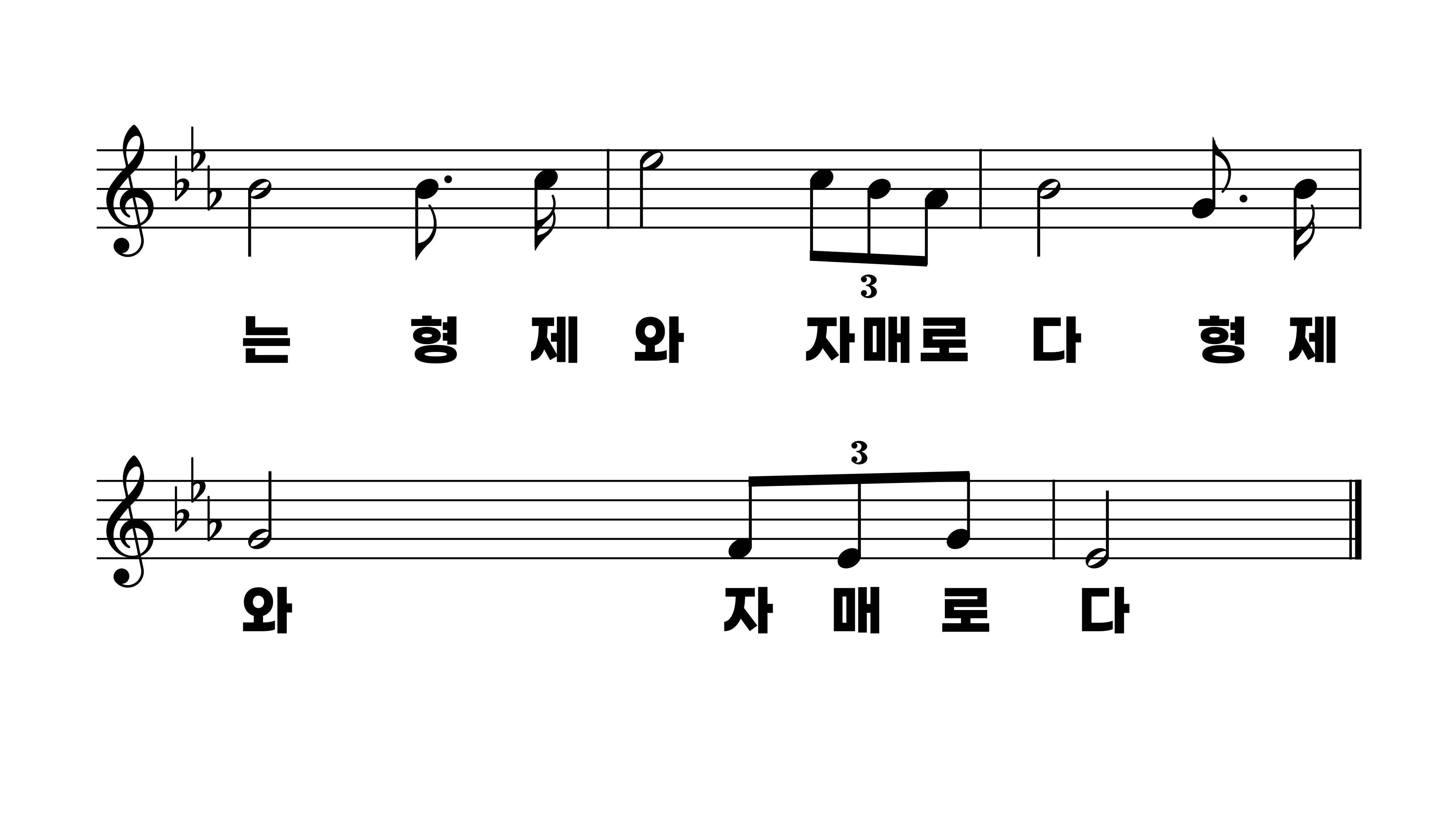 475장 인류는 하나되게
1.인류는하나
2.죄악은뿌리
3.주님은십자
4.영광도부끄
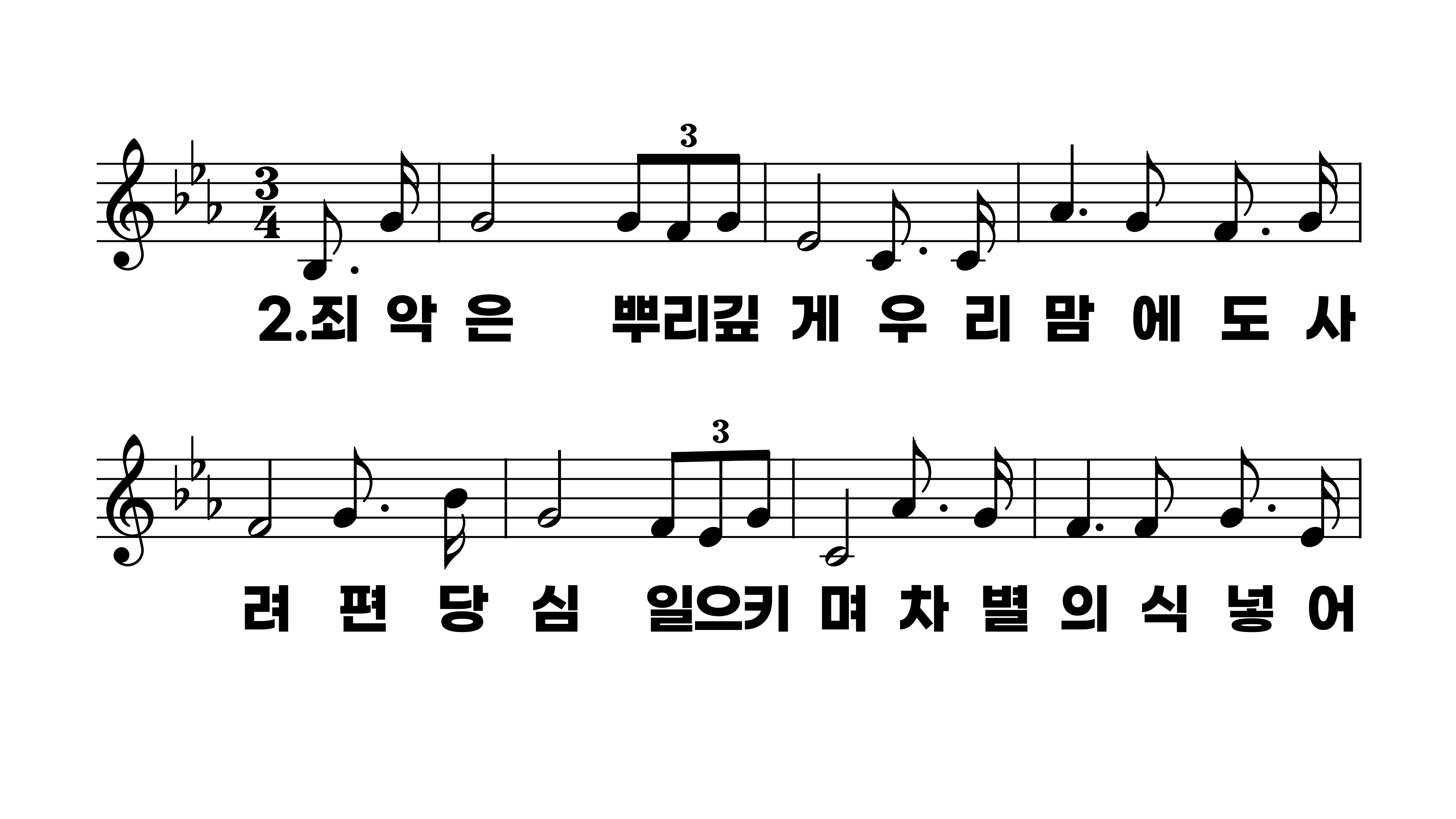 475장 인류는 하나되게
1.인류는하나
2.죄악은뿌리
3.주님은십자
4.영광도부끄
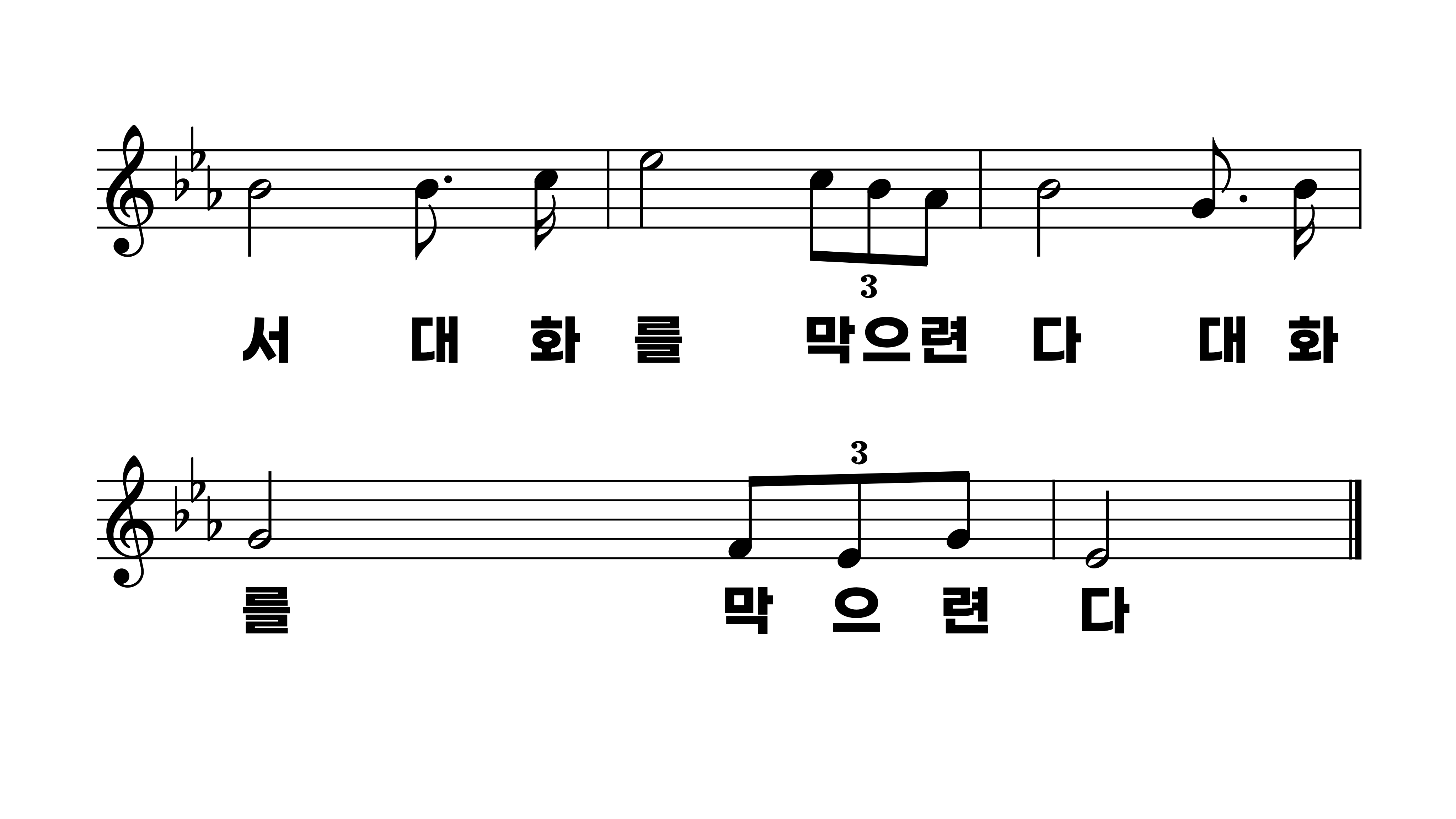 475장 인류는 하나되게
1.인류는하나
2.죄악은뿌리
3.주님은십자
4.영광도부끄
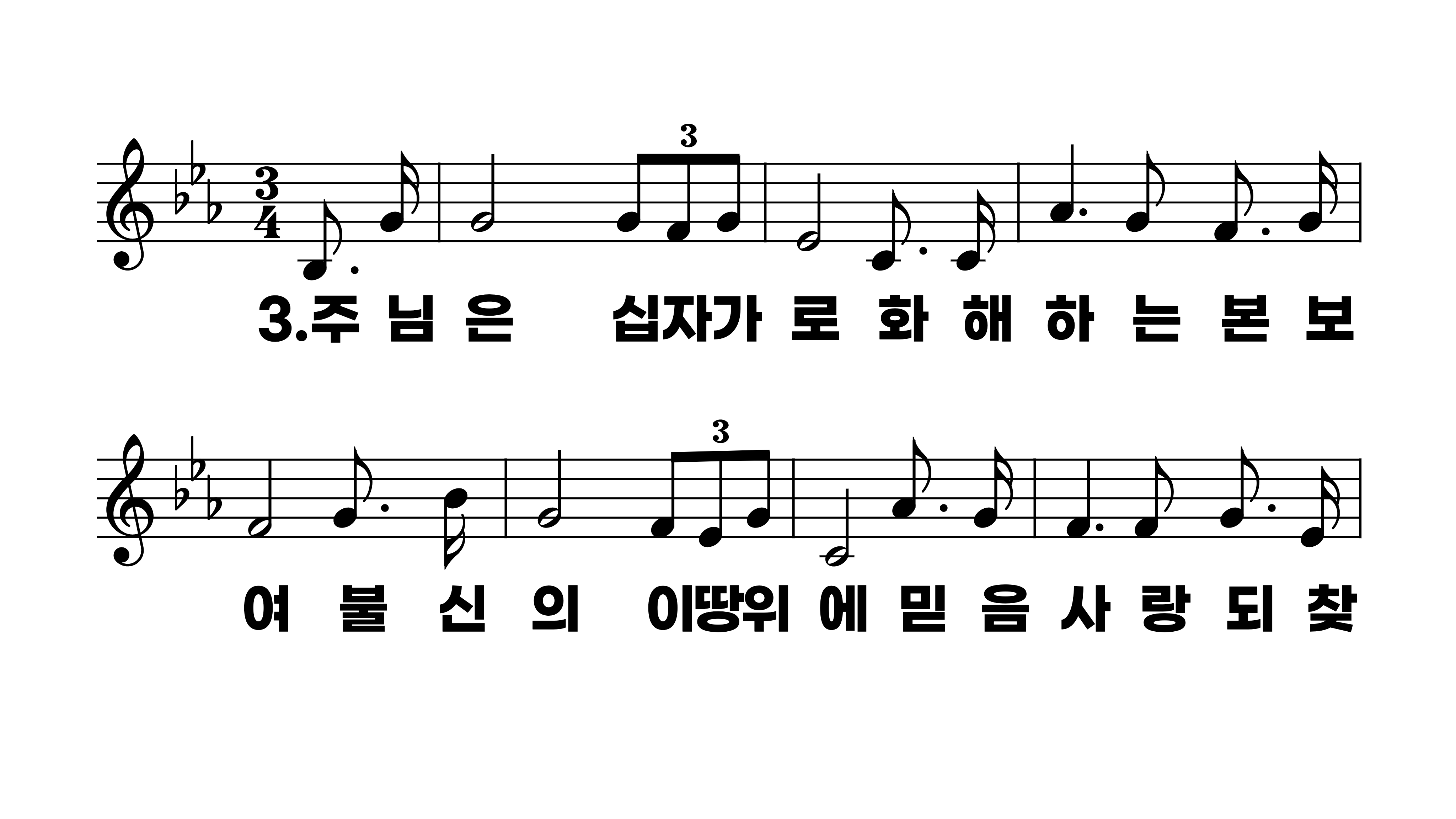 475장 인류는 하나되게
1.인류는하나
2.죄악은뿌리
3.주님은십자
4.영광도부끄
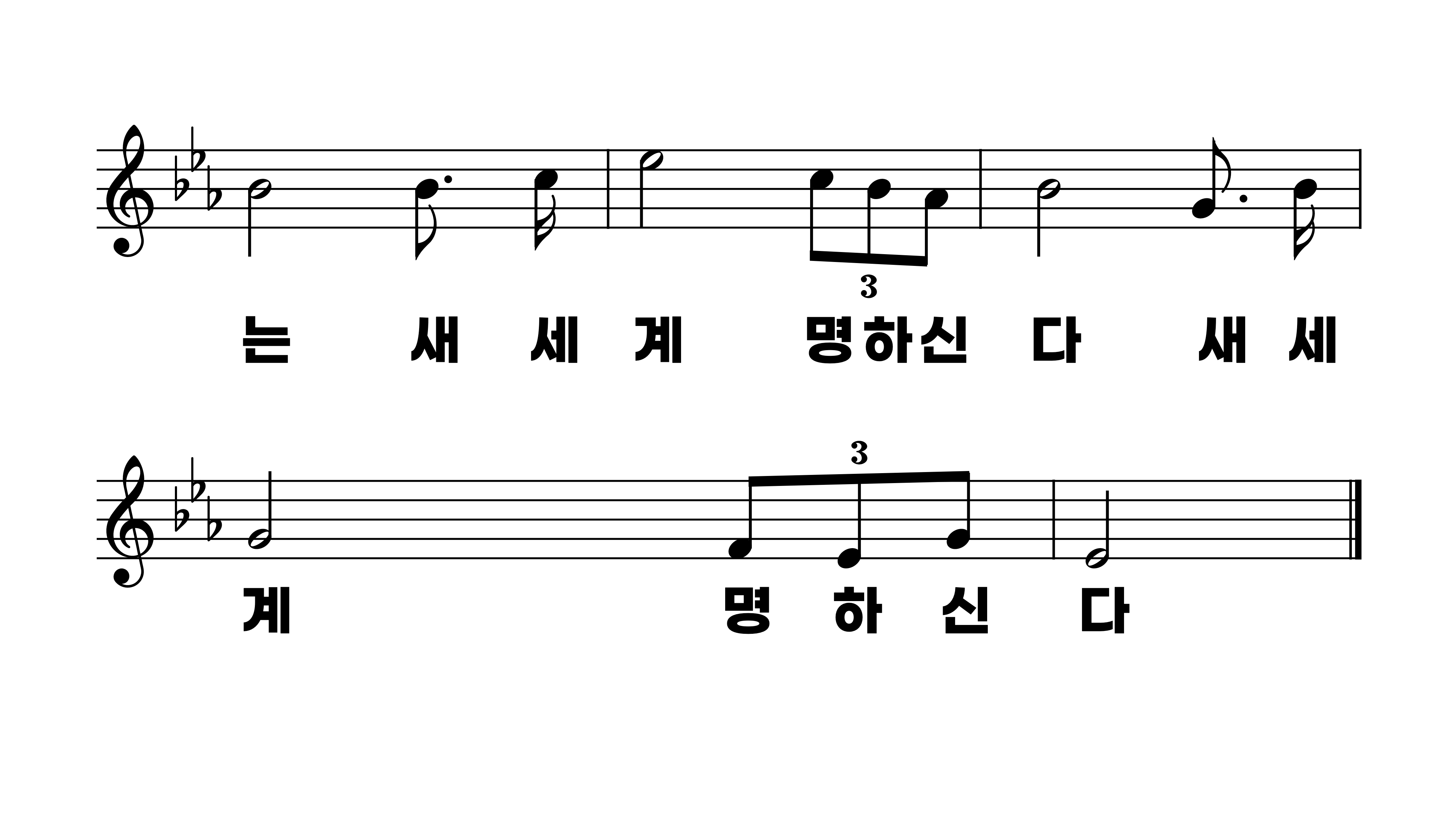 475장 인류는 하나되게
1.인류는하나
2.죄악은뿌리
3.주님은십자
4.영광도부끄
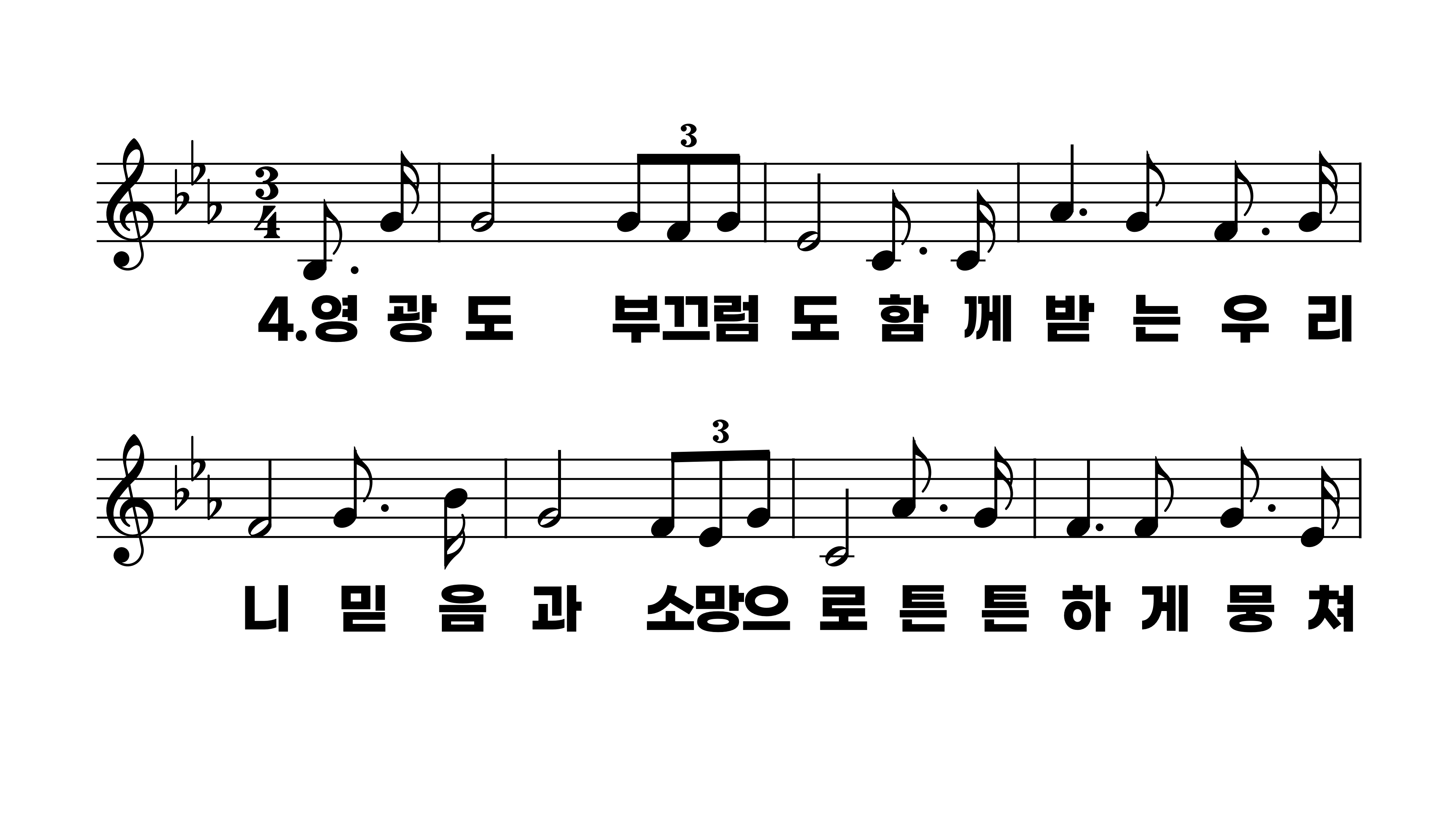 475장 인류는 하나되게
1.인류는하나
2.죄악은뿌리
3.주님은십자
4.영광도부끄
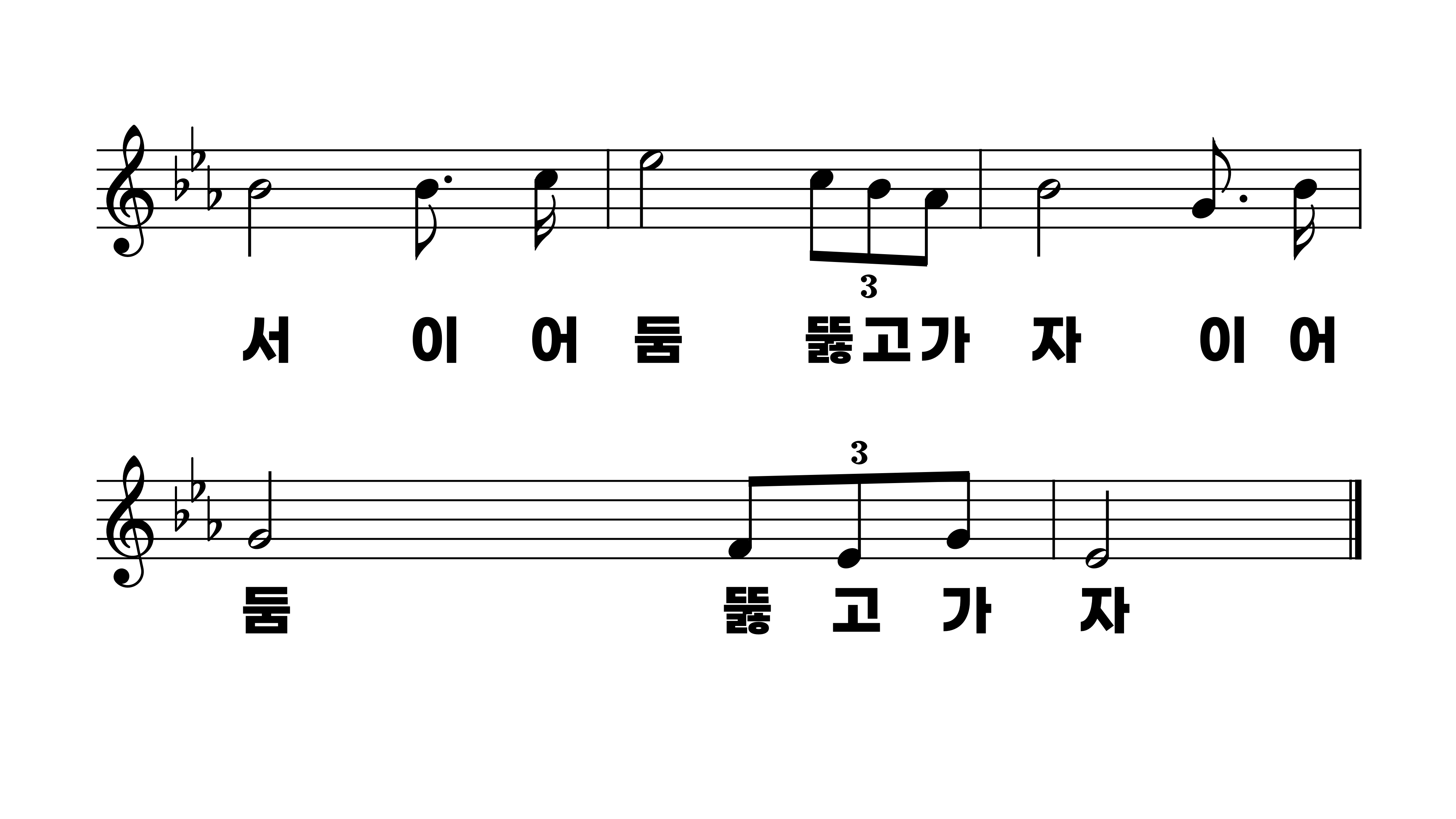 475장 인류는 하나되게
1.인류는하나
2.죄악은뿌리
3.주님은십자
4.영광도부끄